Tackling Housing Challenges Together – Collaboration Community Planning and the Wellbeing Agenda
Re-Thinking Engagement: Lessons from home and opportunities ahead
Dr Louise O’Kane, Community Places
19 September 2018
Community Places
Planning Advice to groups and individuals 
Community and Stakeholder Engagement 
Support Community Planning
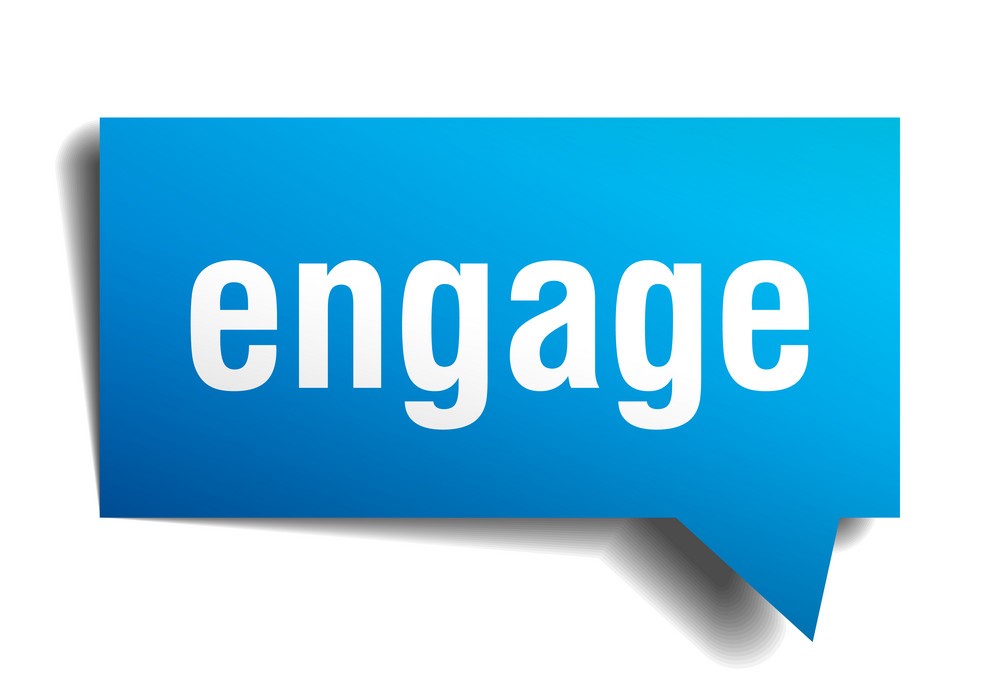 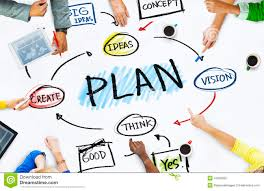 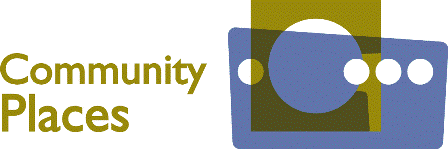 [Speaker Notes: Funded by Department for Infrastructure which recognises the right of disadvantaged people and communities to have access to independent advice]
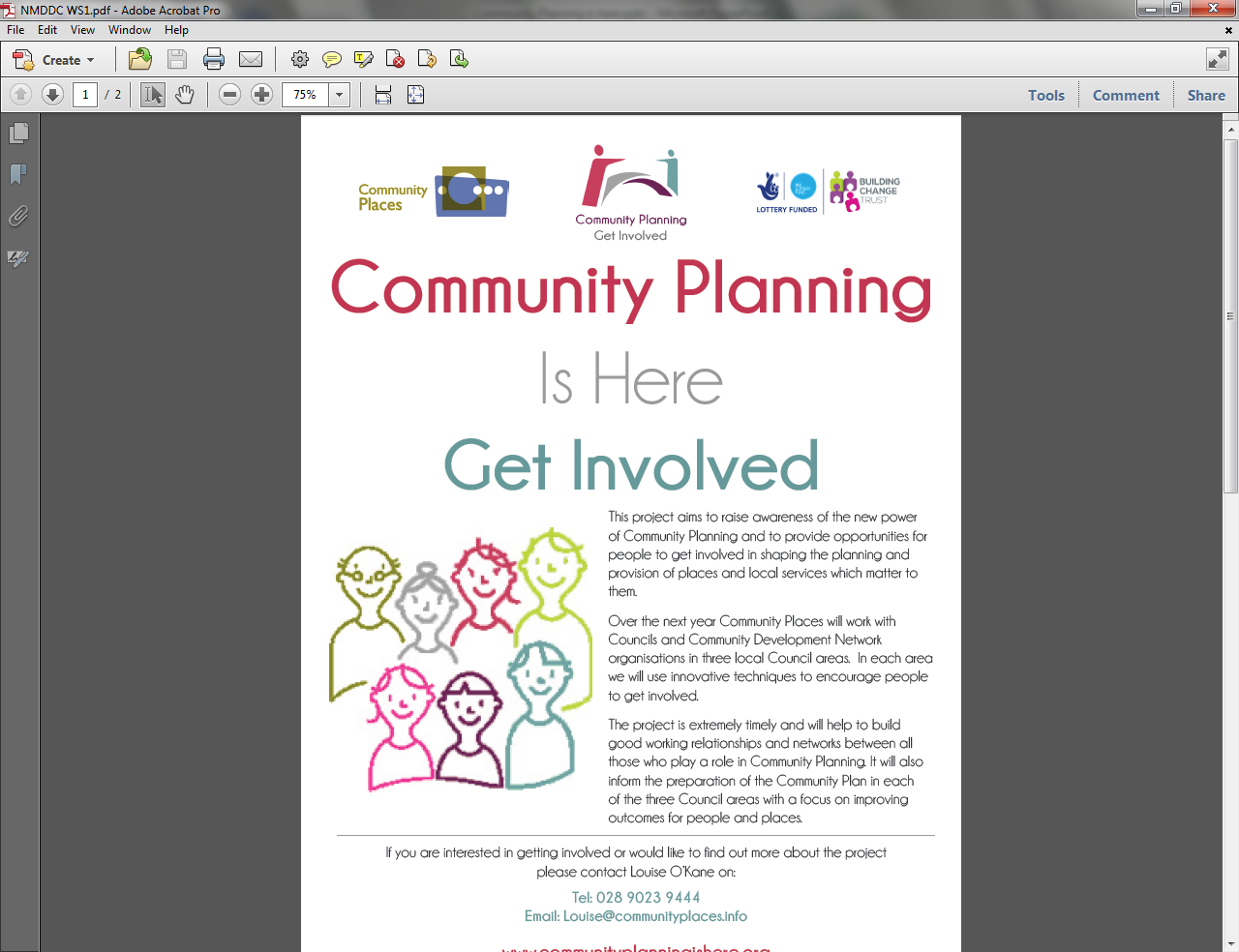 BCT Civic Activism Programme

To raise awareness of the power of Community Planning

Create opportunities for people to get involved 

Help to build good working relationships and networks
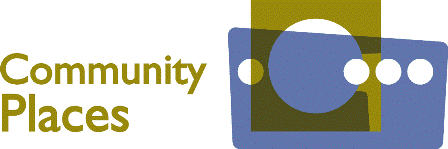 [Speaker Notes: Councils and partners must seek participation of and encourage ‘persons’ to express views and take them into account.

Persons : residents, service users, groups, businesses.

  Local Government Act (2014)]
What are the benefits?
Opportunity to influence and shape local services
Identify local needs and priorities
Widen participation and improve wellbeing 
Improve public service design and delivery
Build effective relationships
Increases trust 
More active citizens and communities
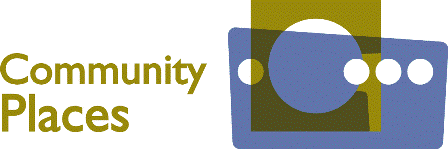 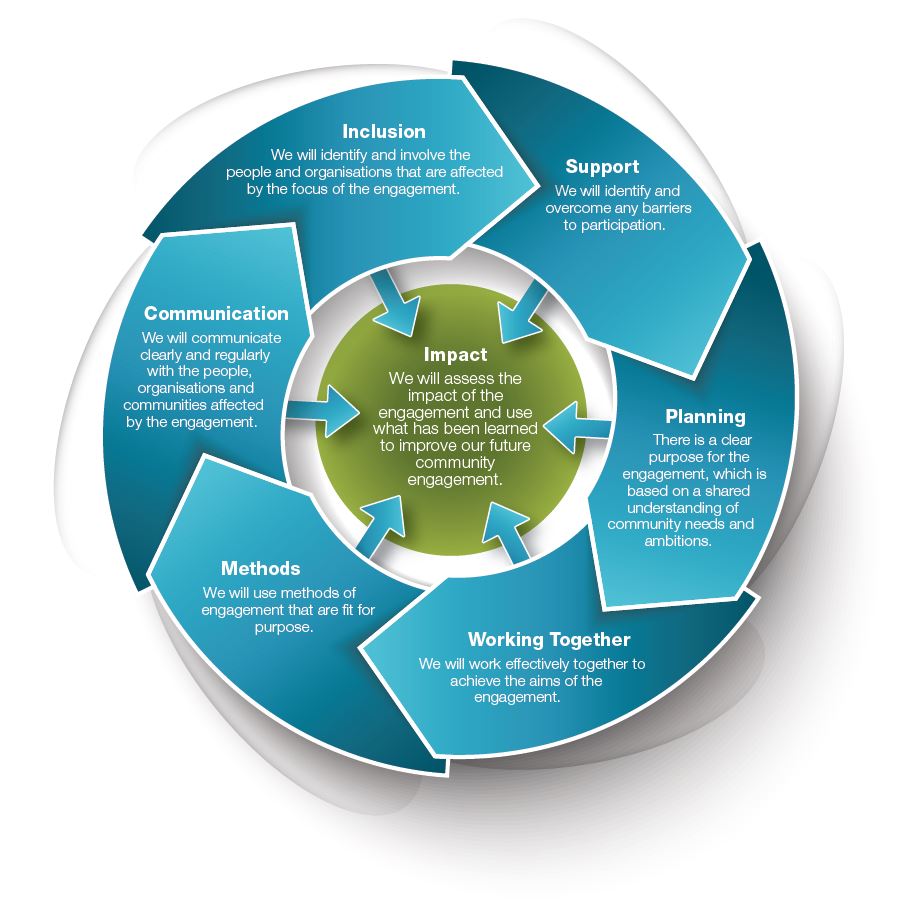 Scottish National Standards for Community EngagementSCDC
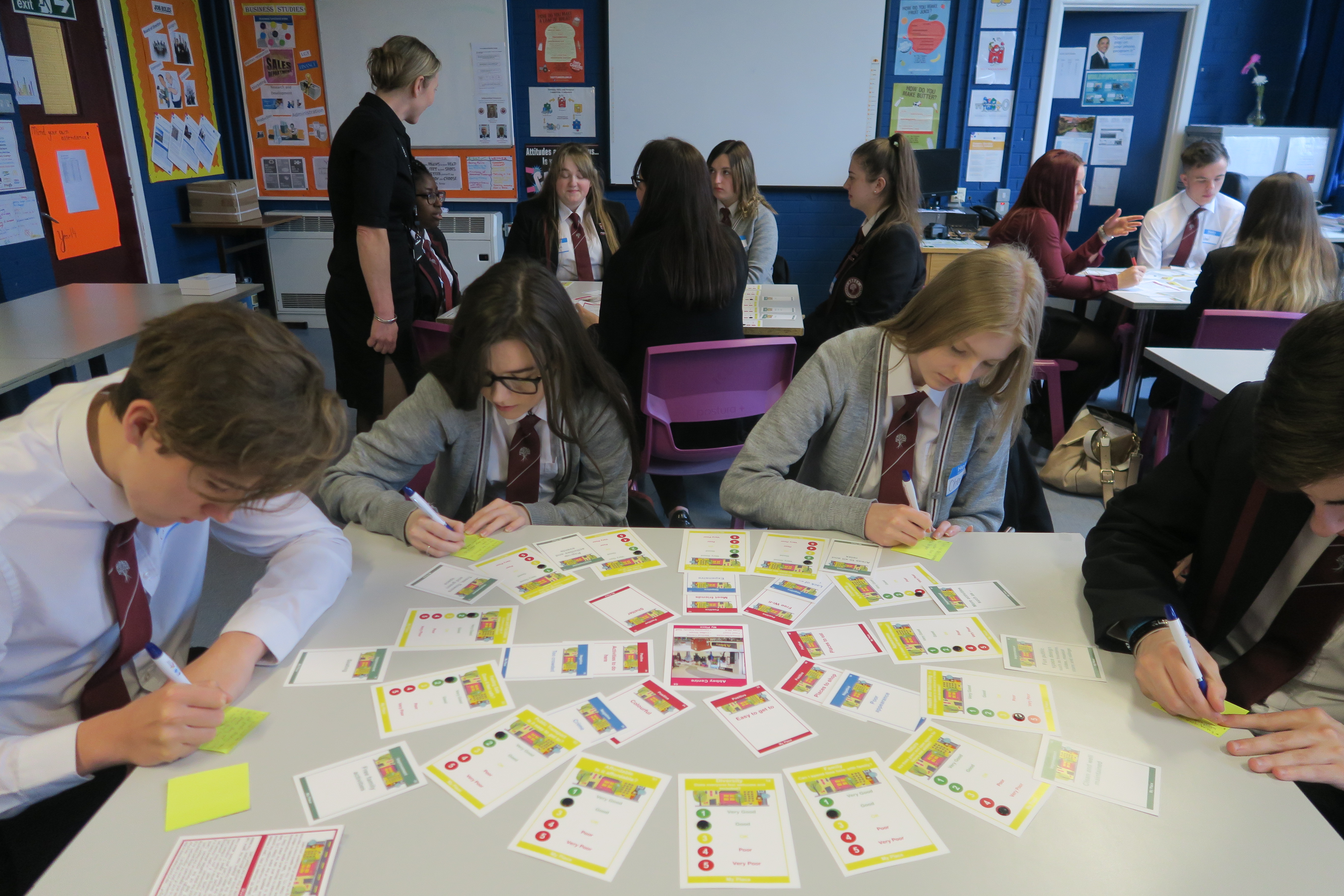 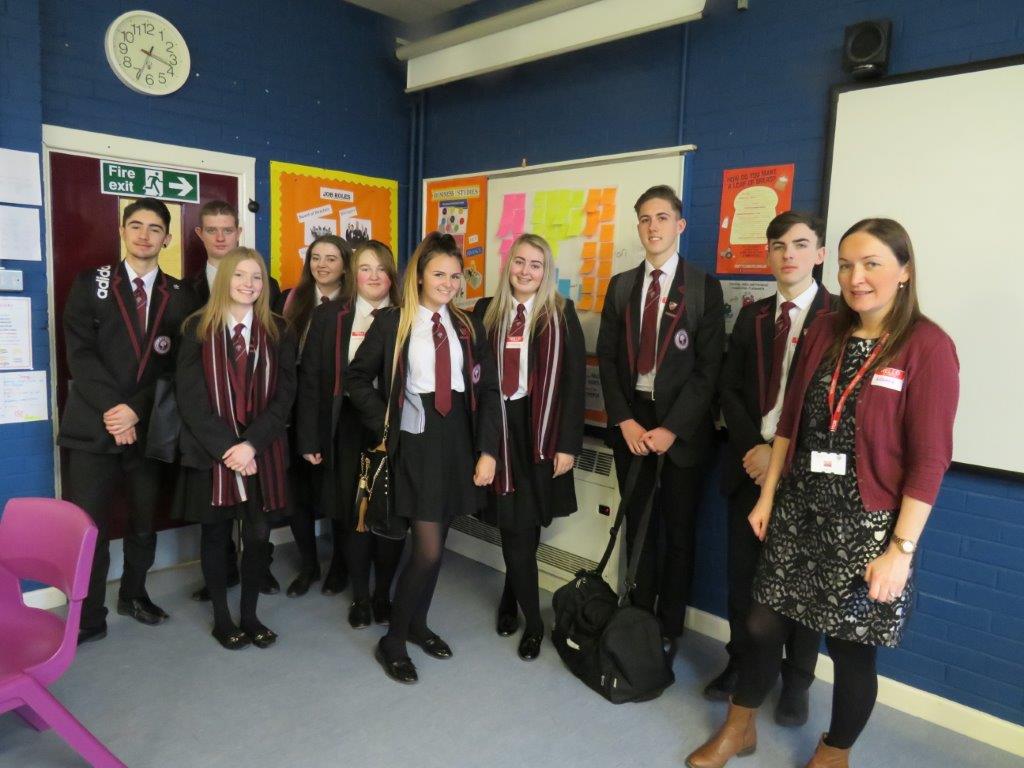 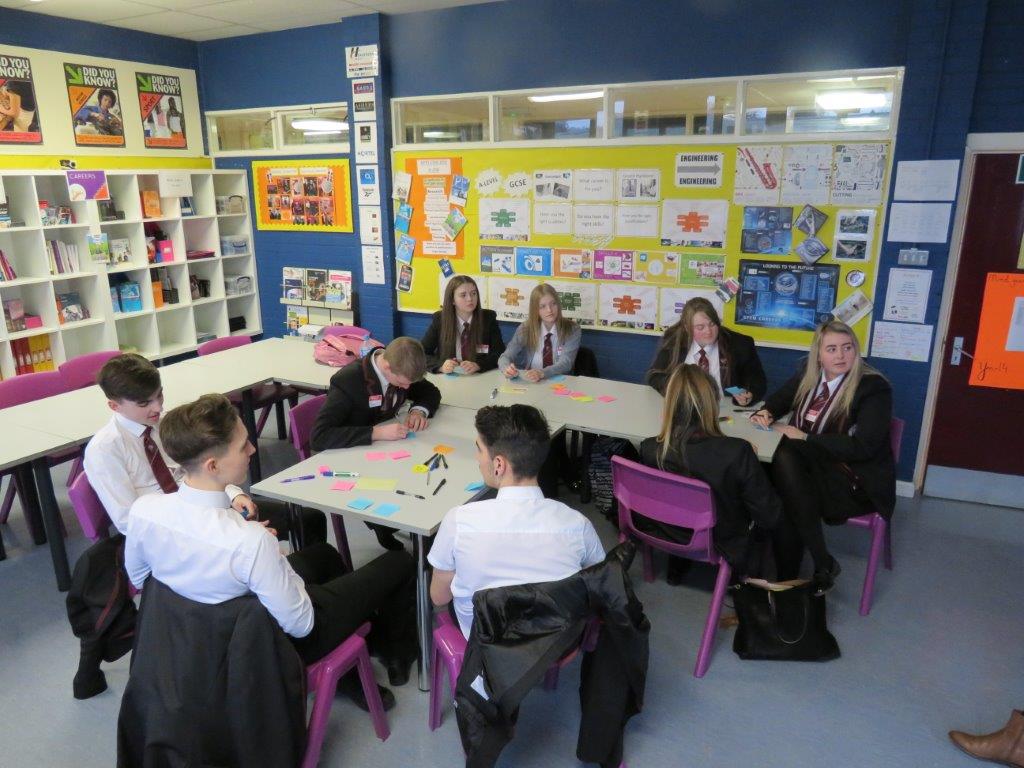 My Place – Participatory Card Game
Abbey Community College – Sixth Year Business Students
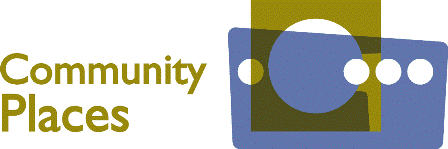 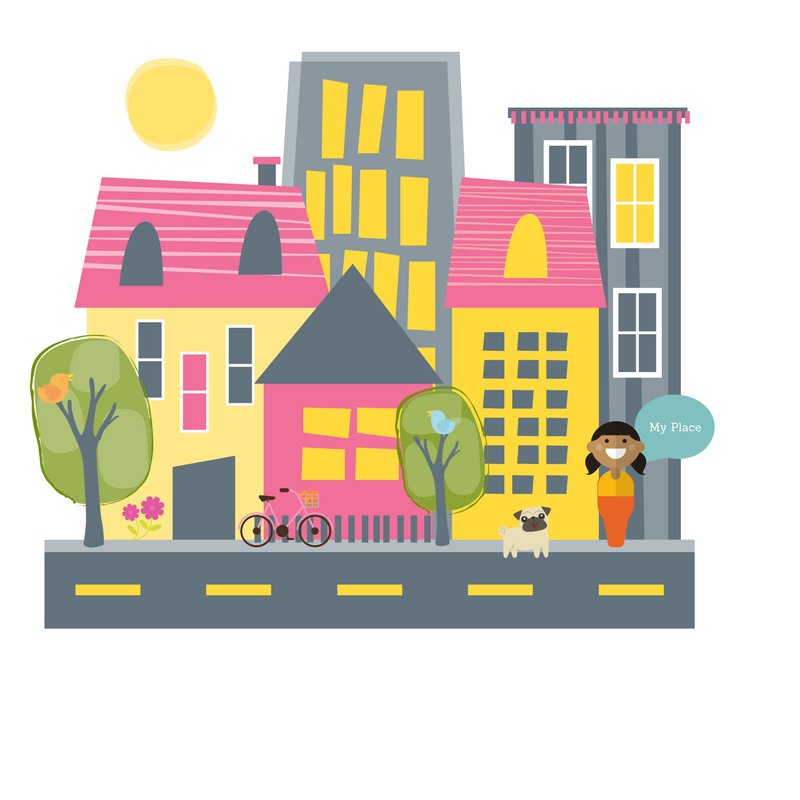 My Place – Participatory Card Game
Planning Workshops 
Design Workshops 
Generated game content
Build Ownership 
Learning Resource
Peer- Peer Showcase Event
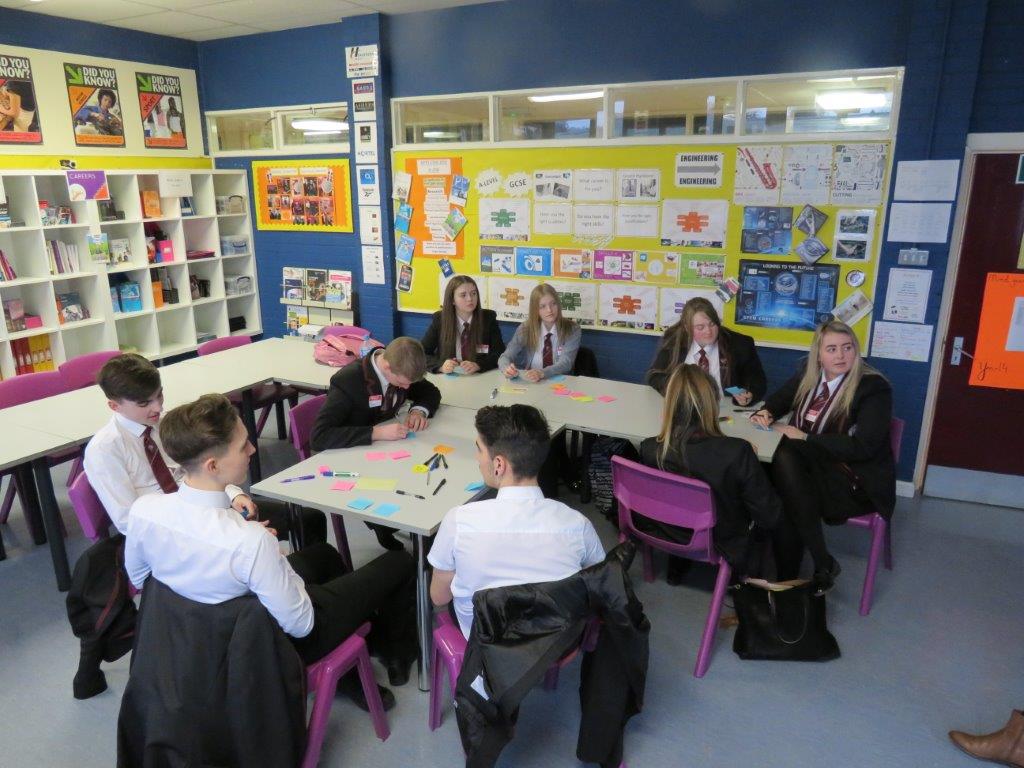 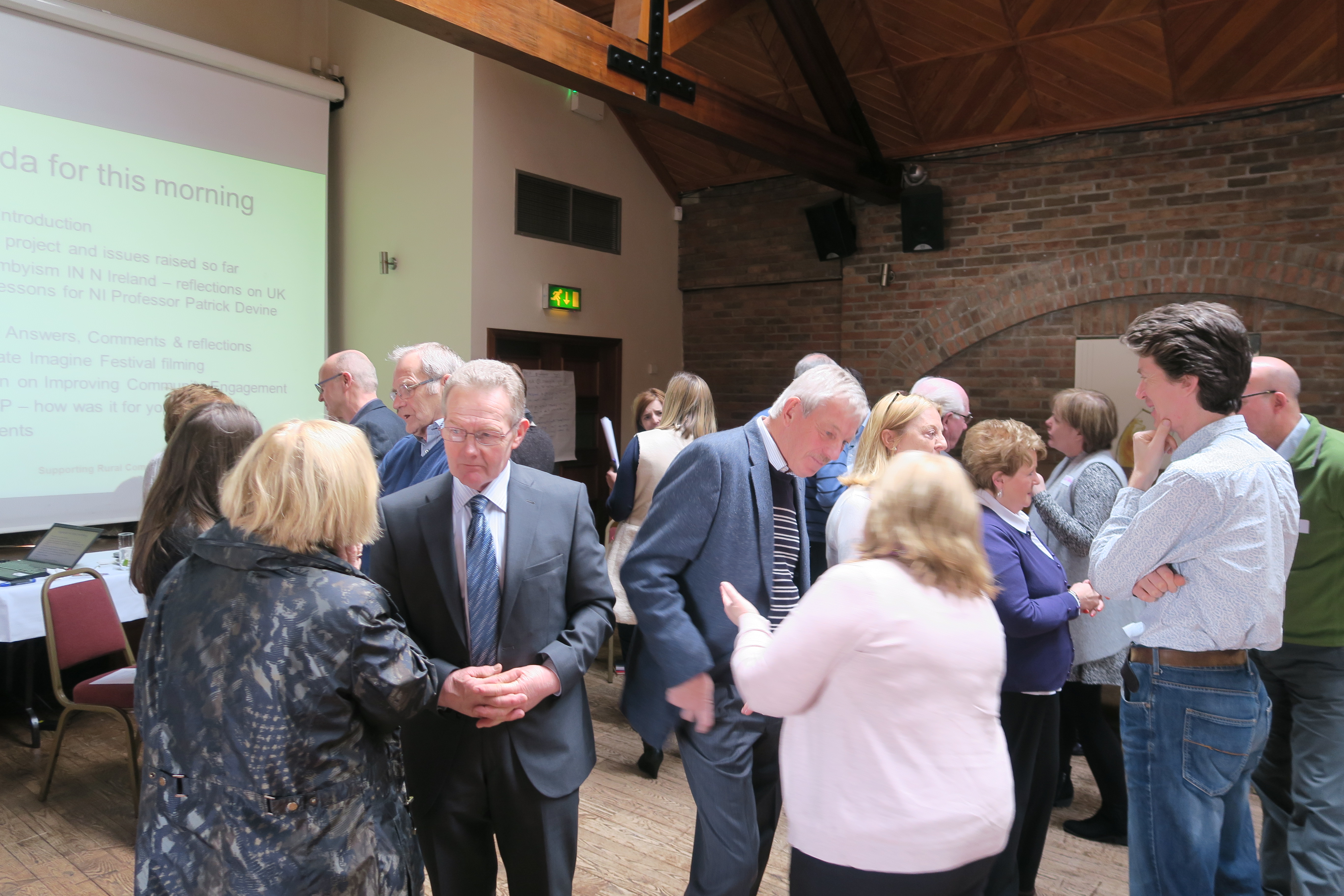 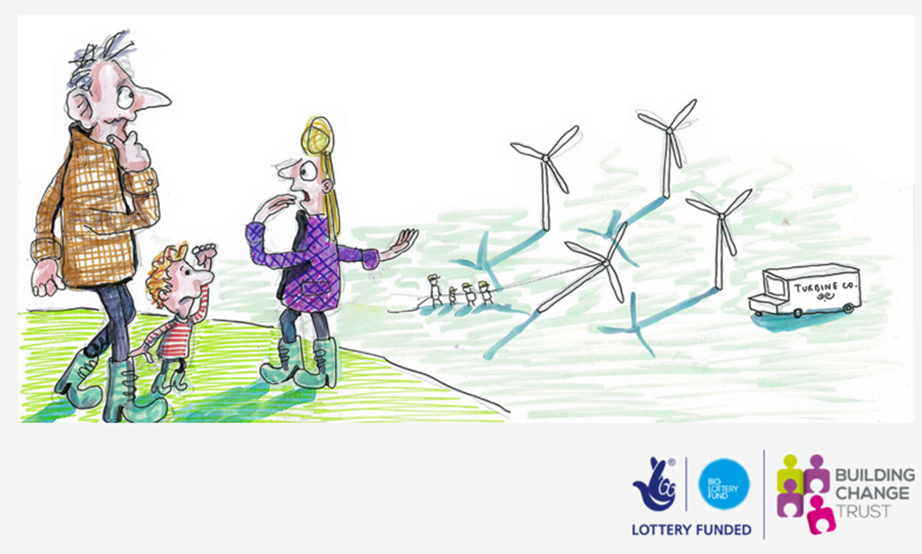 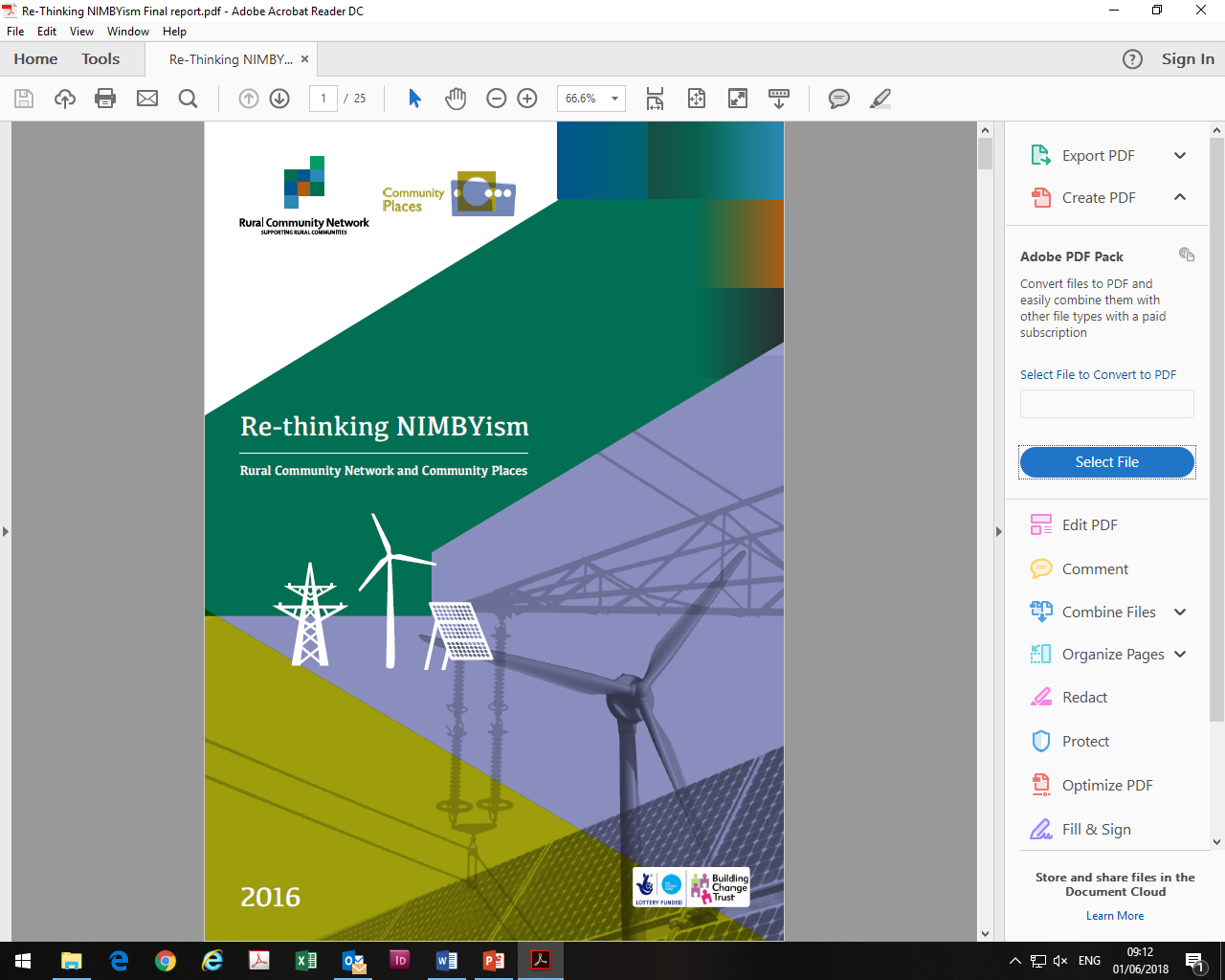 Re-Thinking NIMBYism – Siting of Renewable Energy Technology 
Public Conversations Project (PCP) Dialogue 
Phase 2: Sharing learning with practitioners
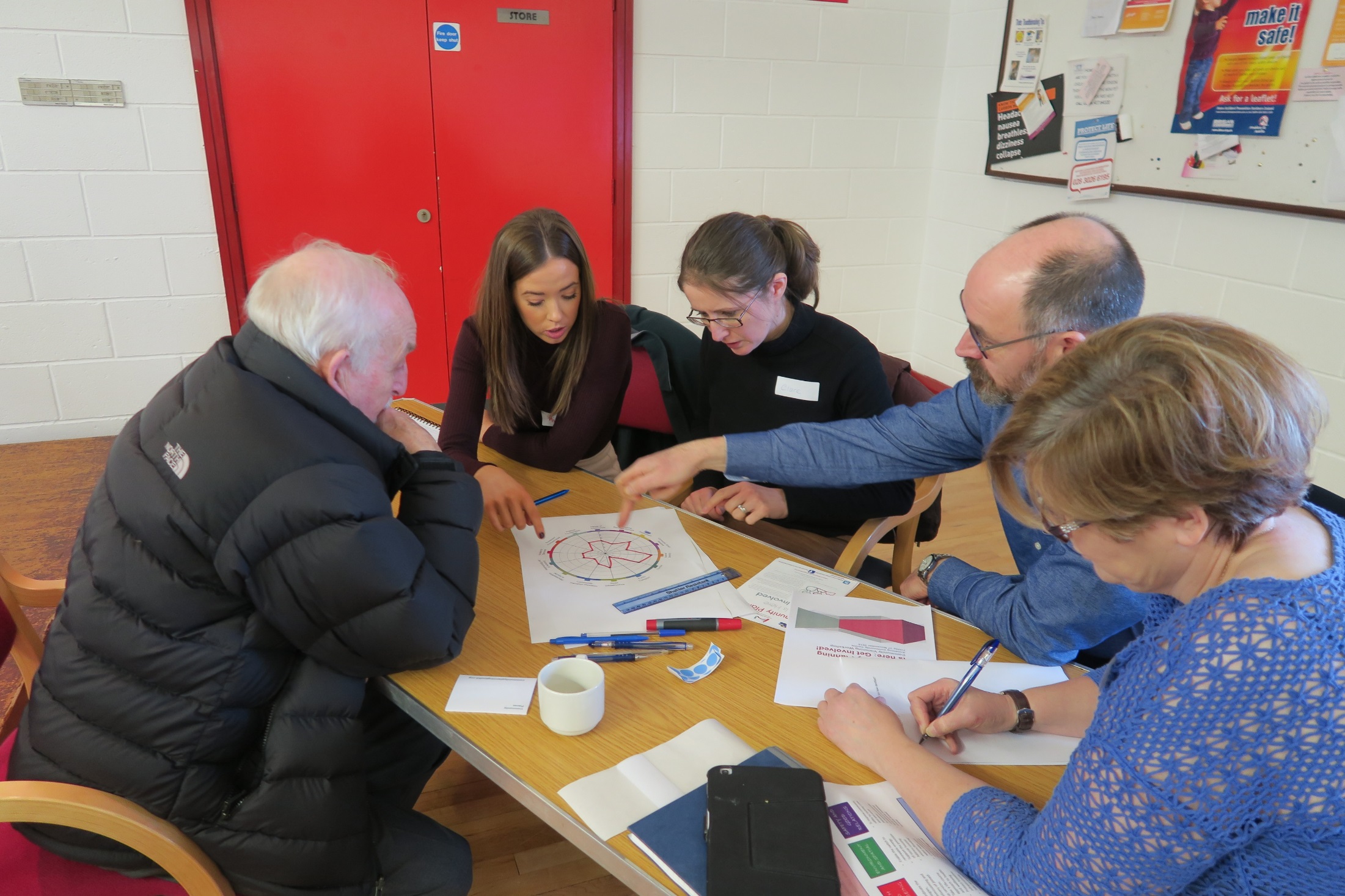 Place Standard Tool Exploring Issues and Priorities in Mournes DEA, Newry Mourne and Down
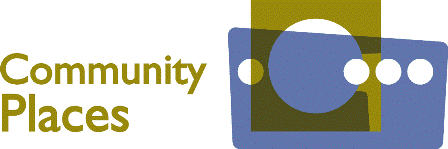 [Speaker Notes: Participants Exploring Issues – SWOT analysis and a tailored Place Standard Process]
Place Standard Tool
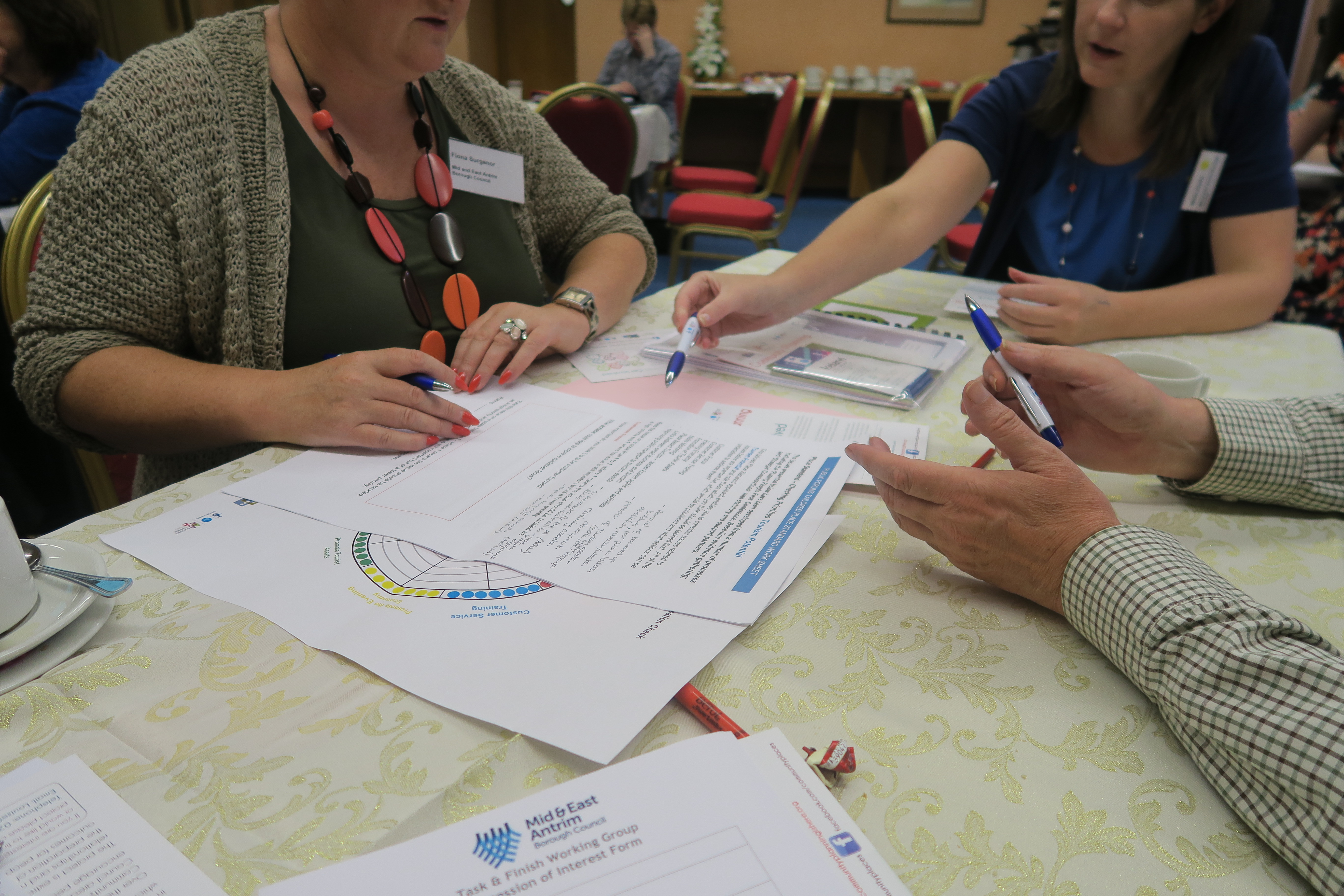 Structured conversation – 14 Questions 
 Physical and Social 
 Tailored – Community Planning and 
    Place Shaping processes
 Assets and areas of improvement
 Target resources 
 Visual and engaging tool – plot results 
 Place Standard App
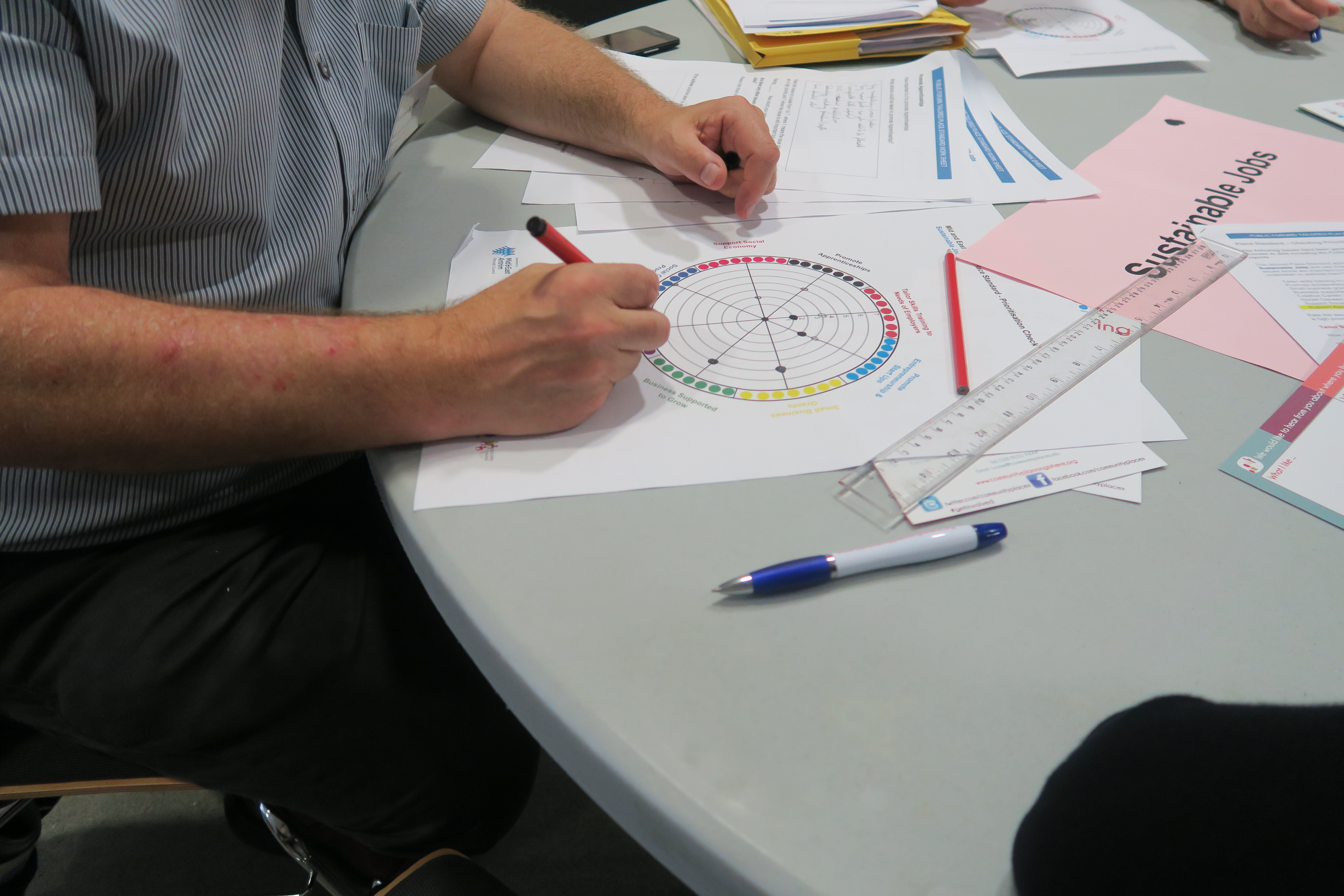 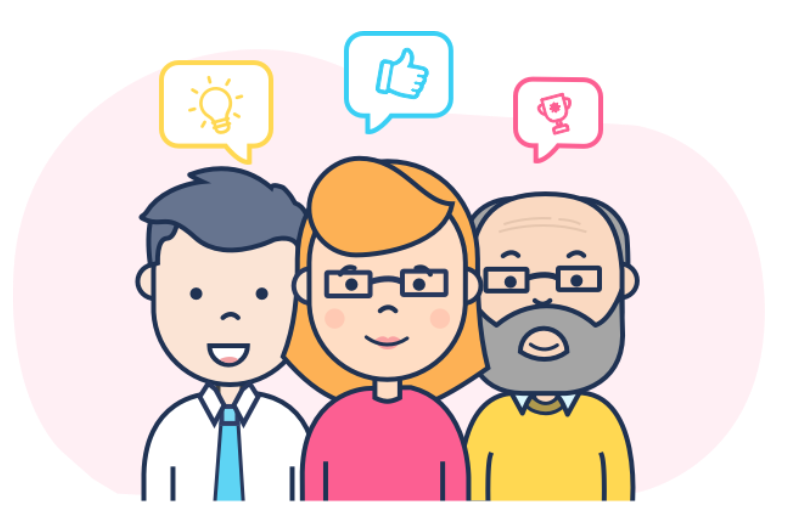 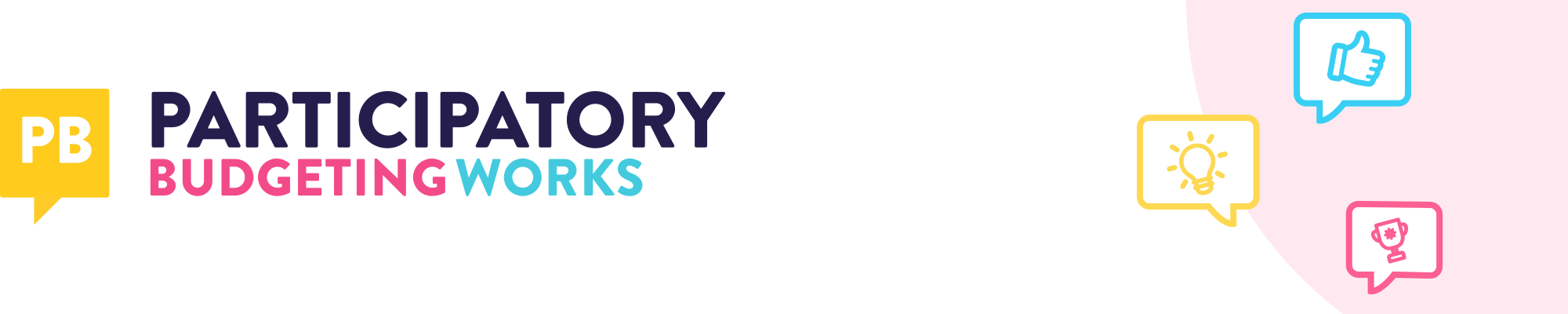 “Local people deciding how to allocate part of a public budget”
Participatory Budgeting – PB Works Project
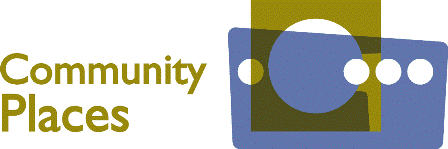 [Speaker Notes: Participants Exploring Issues – SWOT analysis and a tailored Place Standard Process]
Participatory Budgeting
Developed in Porto Alegre, Brazil in 1989 







Improves the way public money is spent 
Increases levels of participation and engagement and improves trust and relationships
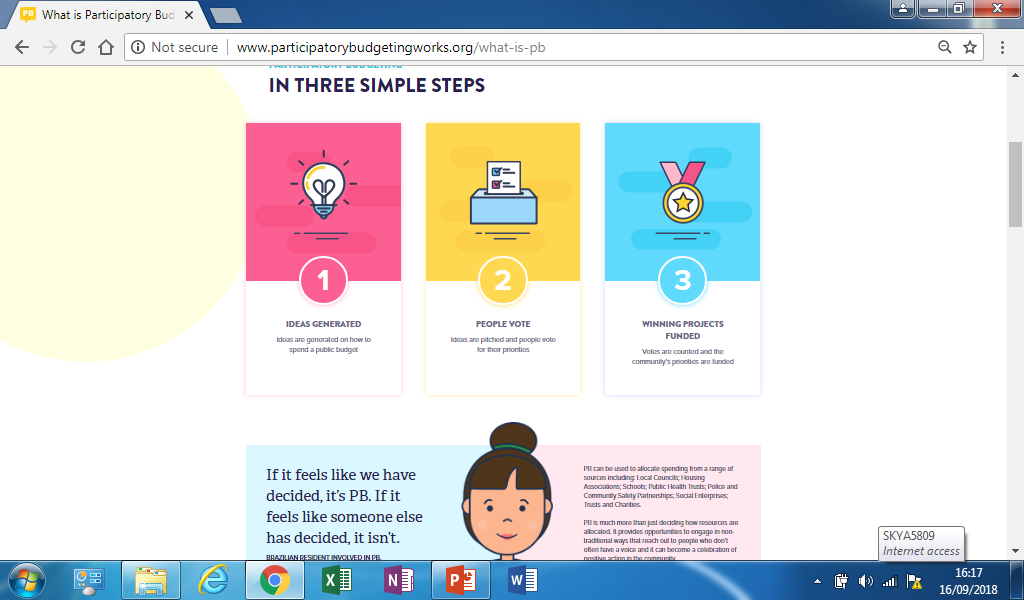 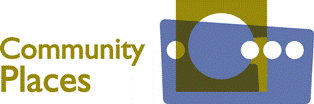 Participatory Budgeting Works
Supportive and Enabling environment for PB
PB processes on the ground
Rathlin Island – ‘Grugach’s Gold’ 
Mournes, NMDDC and Partners ‘Communities Leading Change’
Downpatrick, Parent Action – ‘Getting our voices Heard’ 
Fermanagh and Omagh DC; Antrim and Newtownabbey BC; Newington Housing Association; Forward South Partnership
PB Works Network
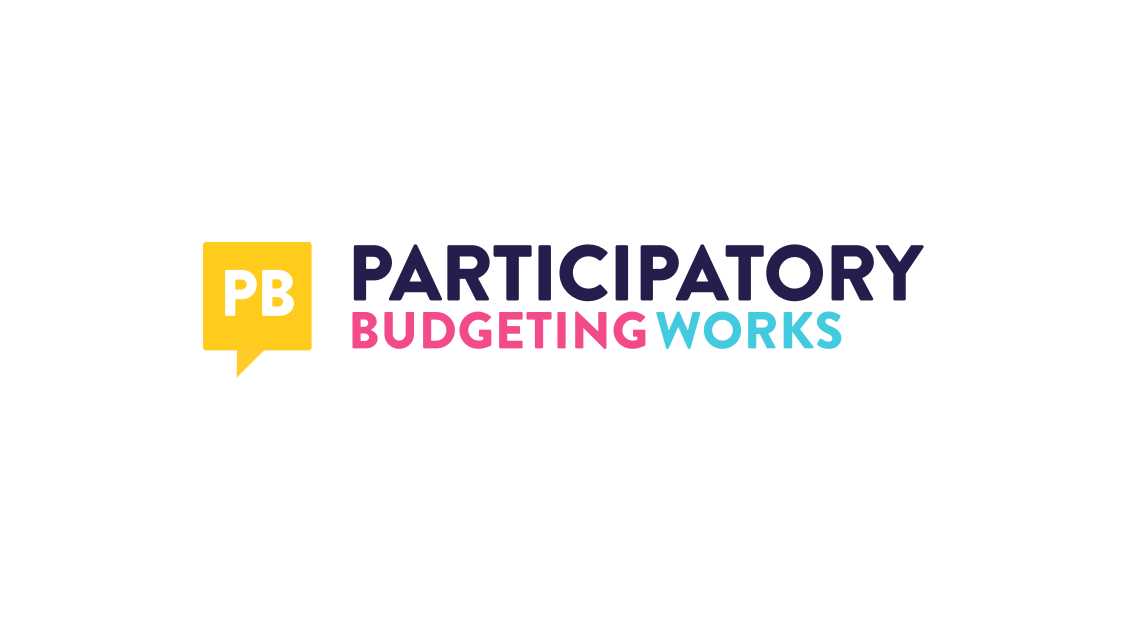 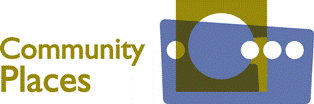 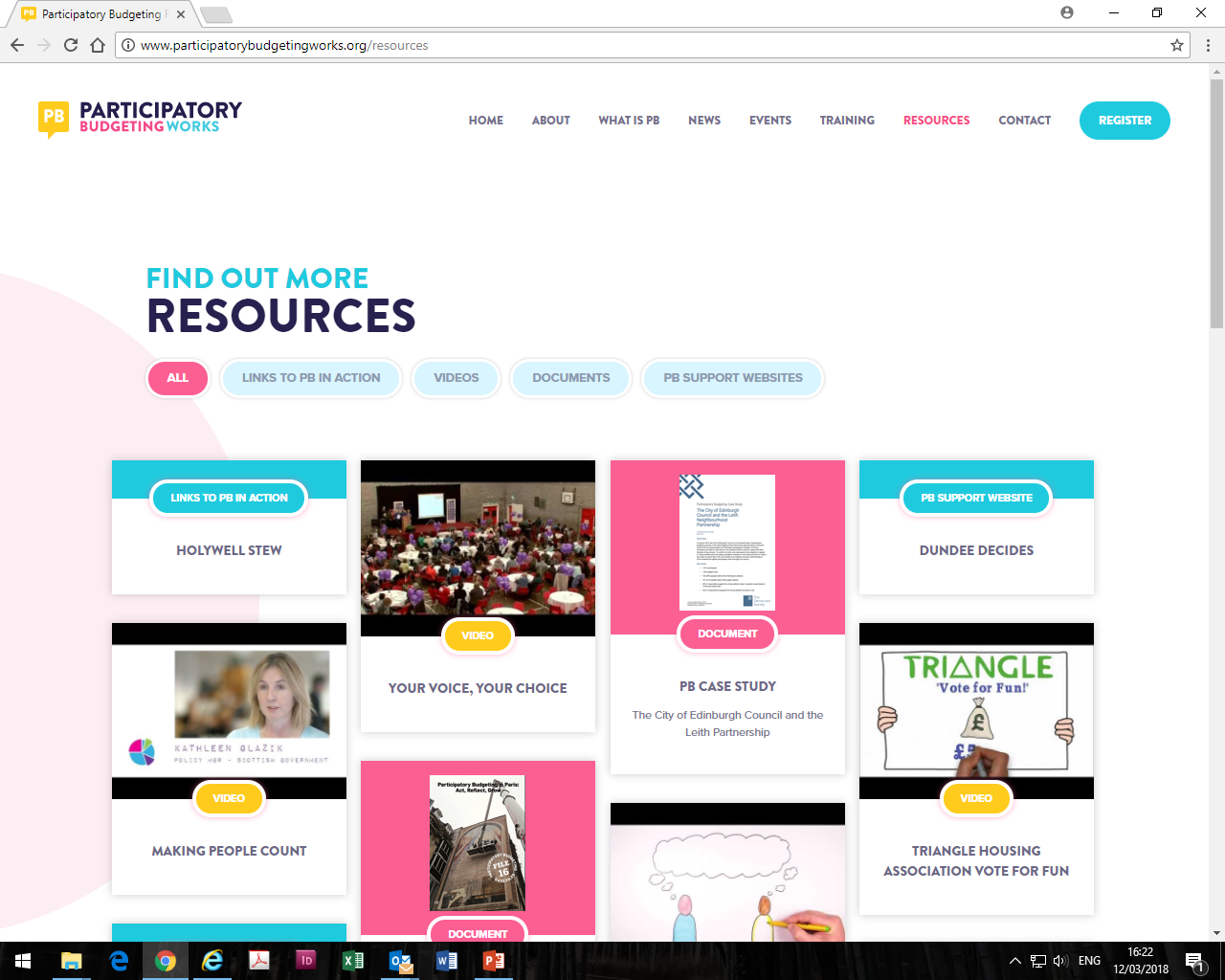 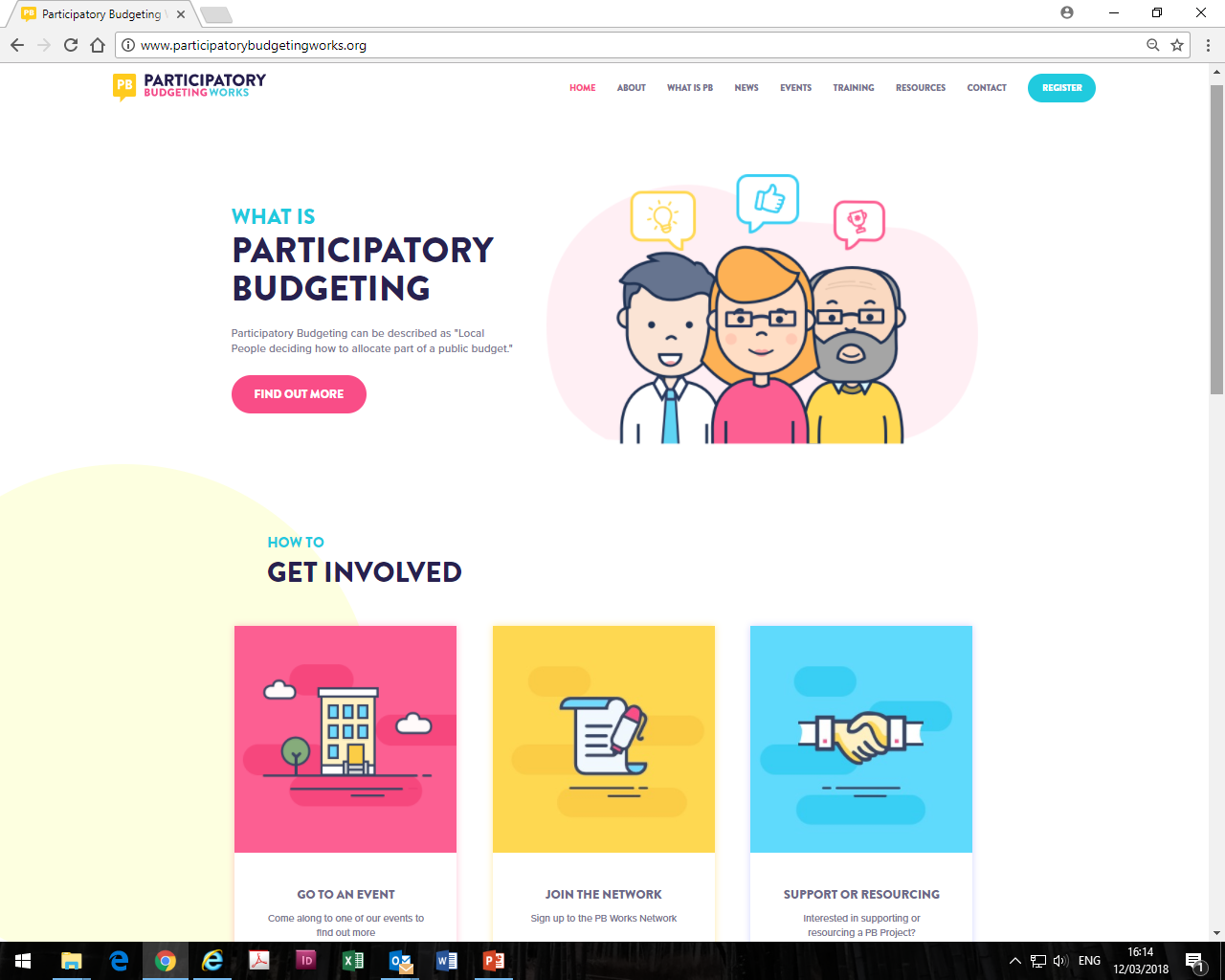 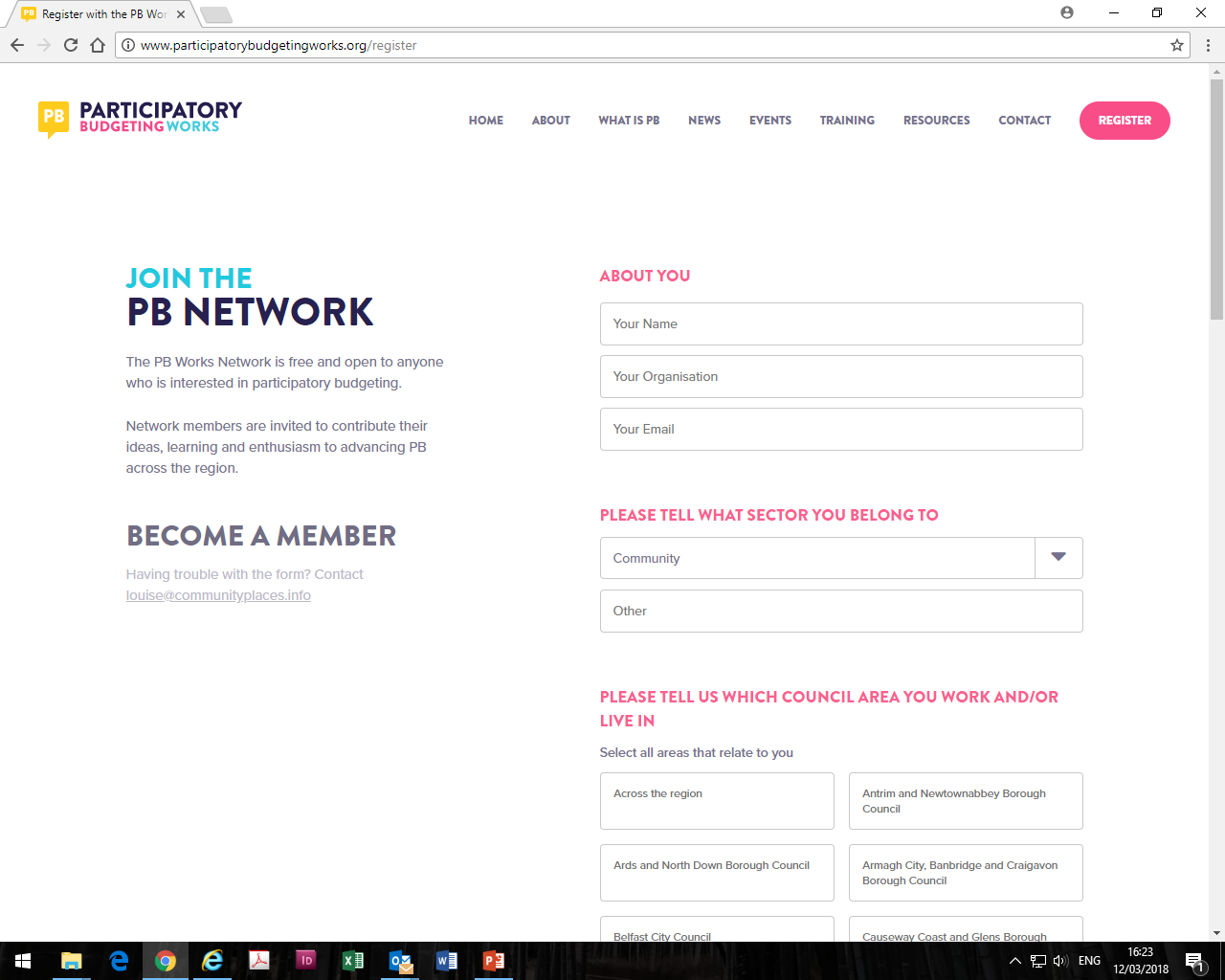 www.participatorybudgetingworks.org
A way forward for all?
Embedding engagement rather than ‘one-off’ or ‘tick-box’ 
Engagement standards – assessing quality and impact 
Inclusive: Hard to reach or easy to ignore?
Engaging methods and techniques
Participatory and deliberative processes 
Time and resources 
Building effective relationships and trust
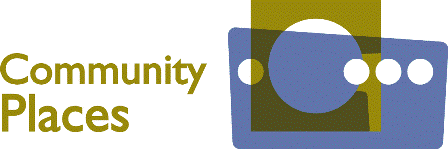 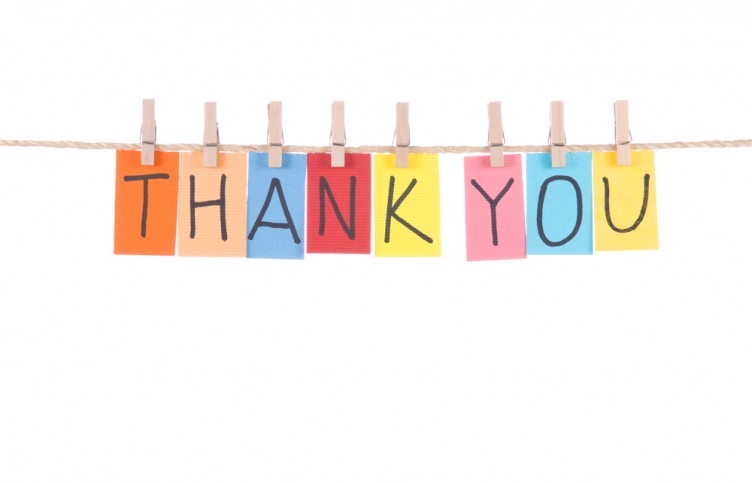 Community Places
Dr Louise O’Kane 
2 Downshire Place 
Belfast  BT2 7JQ
Telephone:	028 9023 9444
Email: louise@communityplaces.info
Websites: www.communityplaces.info 
              www.communityplanningtoolkit.org
www.communityplanningishere.org 
www.participatorybudgetingworks.org
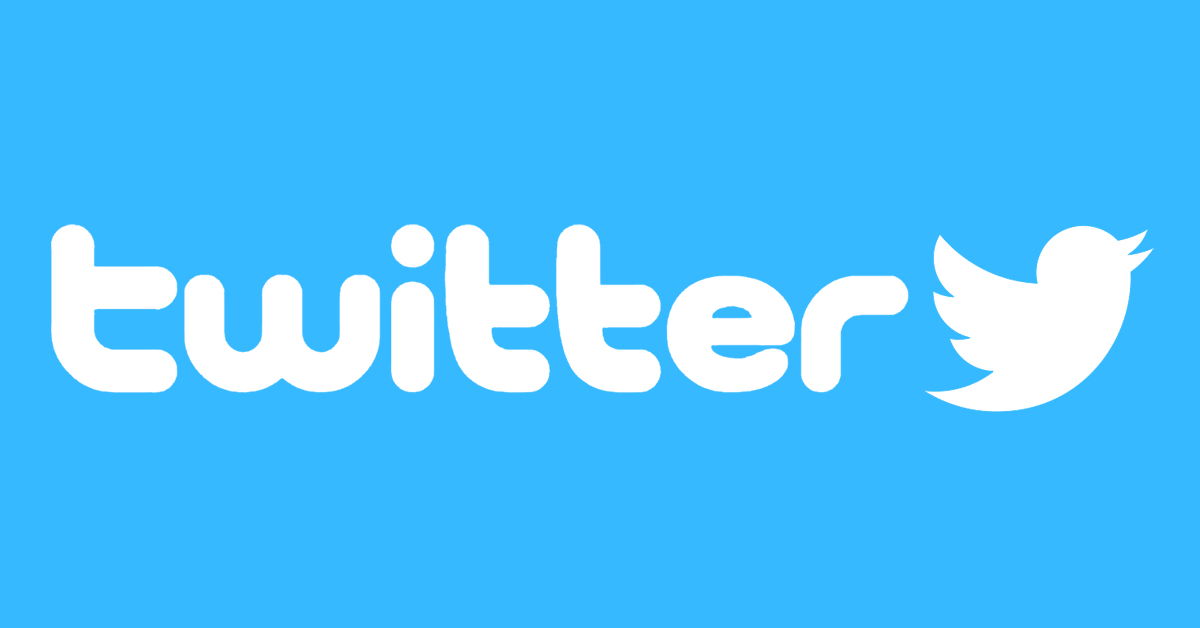 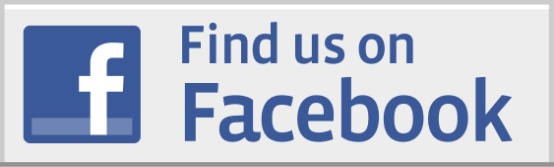 [Speaker Notes: If you would like to be added to our mailing list please contact us.]